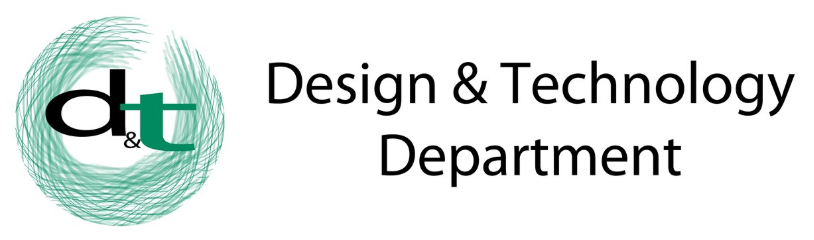 Further learning
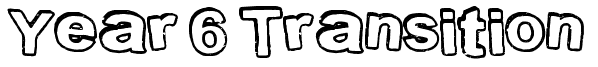 Watch, listen, read
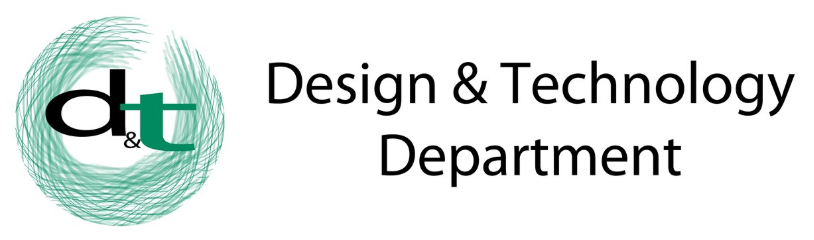 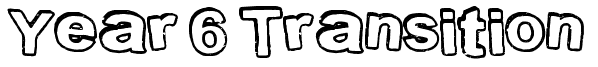 The links below provide many opportunities to learn more about design & technology
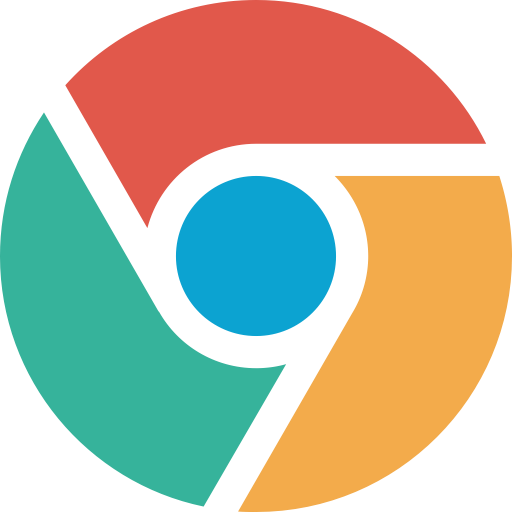 Check out these websites to learn more about a variety of topics:
Check out these channels on Youtube:
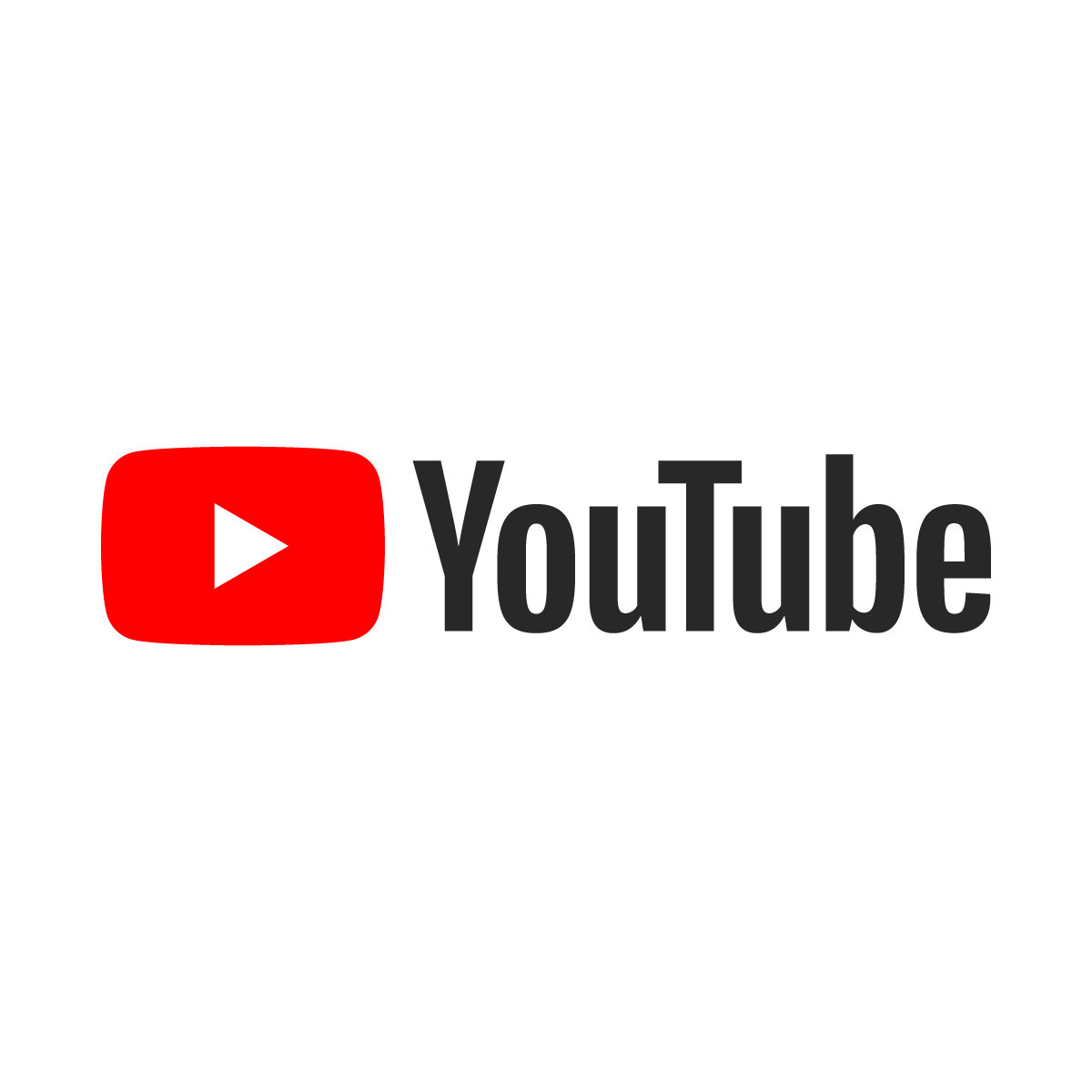 www.designt-technology.info A range of resources about DT
https://designmuseum.org/design (Id imagine you’re aware of this one) Info on designers
https://www.nasa.gov/stem Stem education programme from NASA
https://www.instructables.com/ Instructions on how to make a wide range of products
http://www.sda-uk.org/ Sustainable design resources
https://www.papertoys.com/ Nets for making paper toys
http://www.edutek.ltd.uk/ Electronics resources
Real Engineering
STEM Learning
How Its Made
Design Technology TV
Product Design Maker